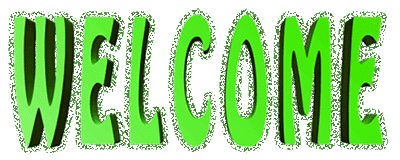 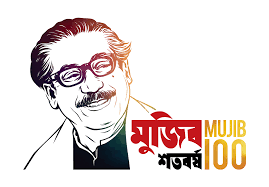 Identity
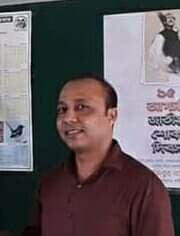 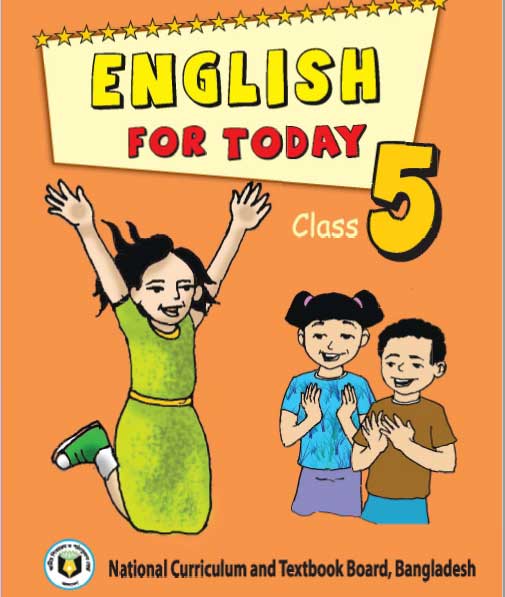 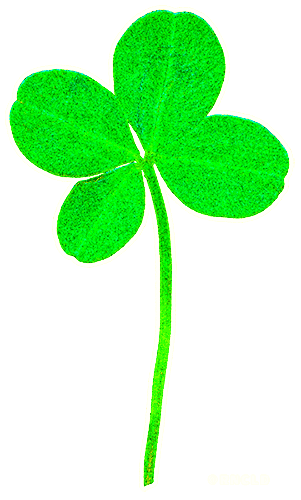 Satyajit Goswami
Head Teacher
Betory GPS
Sadar,Moulvibazar
Subject: English
Class: Five  Unite :13 
Telling the time.
Lesson:2-3,  Page : 51
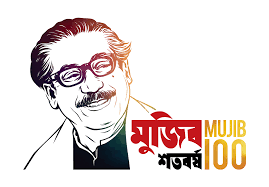 Let’s enjoy a song
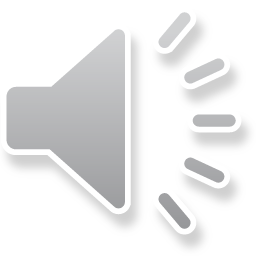 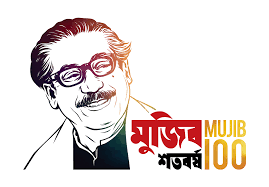 Today’s lesson is
Telling the time
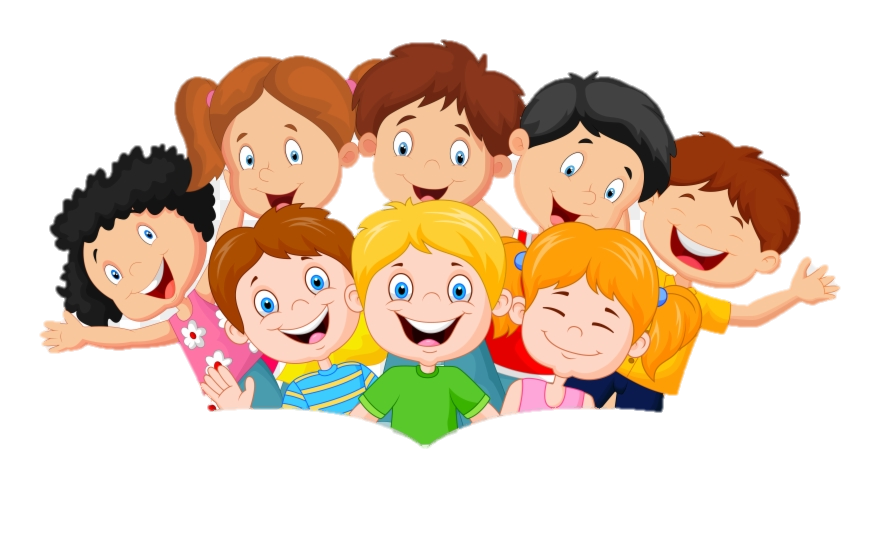 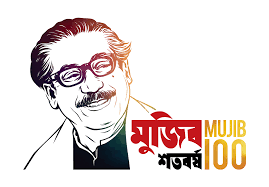 Learning Outcomes
By the end of the lesson students will be able to
1
Listening:
1.3.1 recognize which words in a sentence are stressed.
2
Speaking:
5.1.1 tell the time.(hours and minutes) and mention a.m./p.m, half past, quarter past, quarter to etc.
3
Reading:
3.2.1 read the clock.(hours and minutes) and say a.m./p.m, half past, quarter past, quarter to etc.
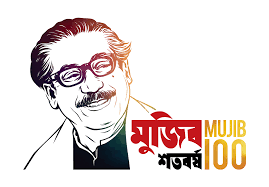 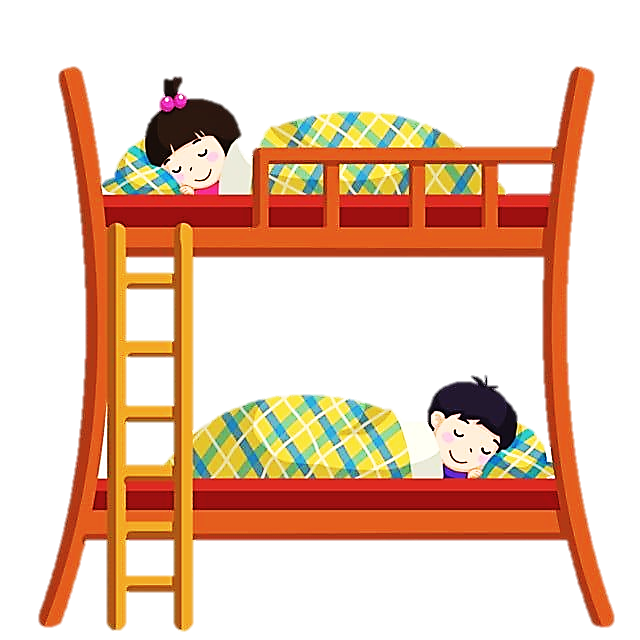 Let`s see some pictures
12
12
12
12
12
12
12
12
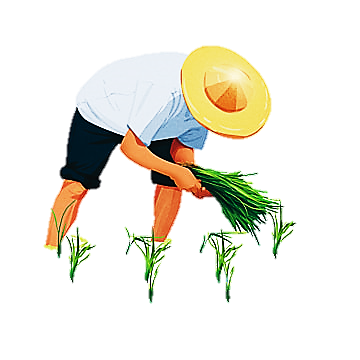 11
11
1
1
11
1
11
1
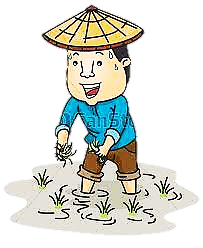 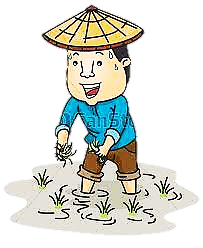 2
2
2
10
2
2
10
2
10
10
2
2
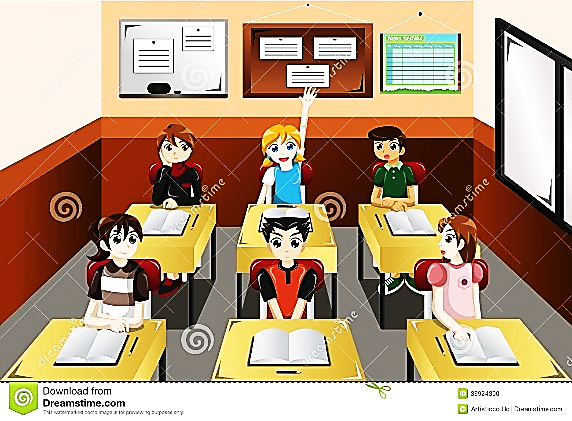 3
3
3
3
9
3
3
3
3
9
9
3
3
3
9
3
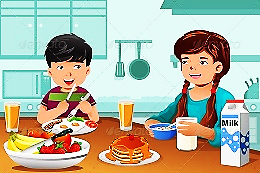 4
4
4
4
8
8
8
8
7
7
7
7
5
5
5
5
6
6
6
6
What do you see in the pictures?
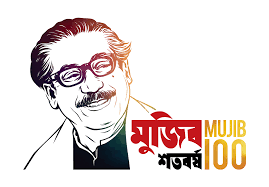 Open your book at page 51
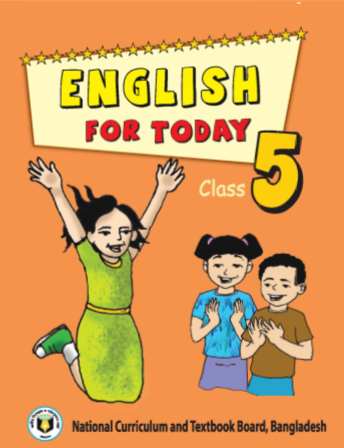 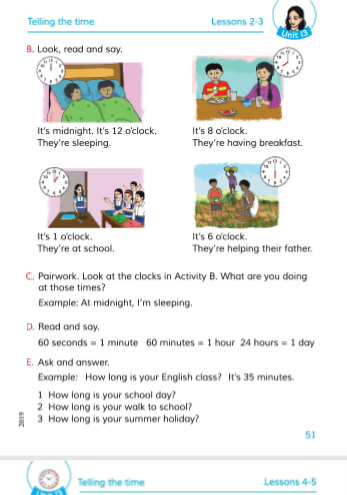 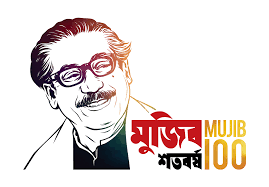 Look at the picture.
What do you see in the picture?
12
12
11
1
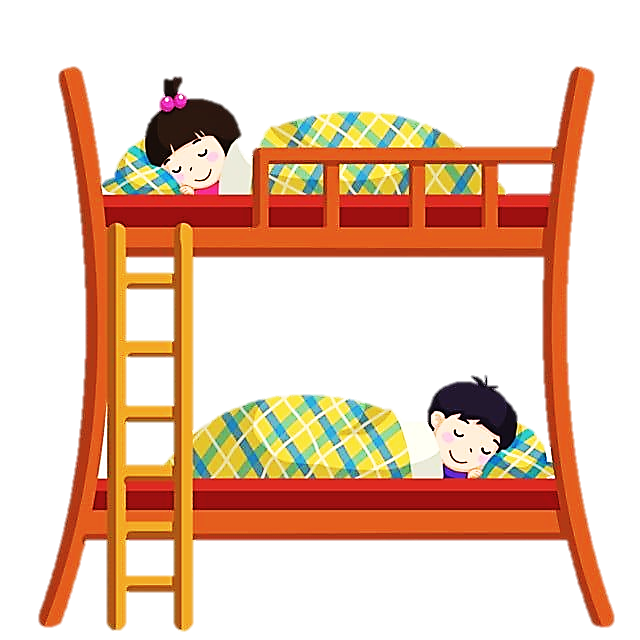 2
10
2
3
3
9
3
It’s midnight. 
It’s 12 o’clock. They’re  sleeping.
4
8
7
5
6
What time is it according to the clock?
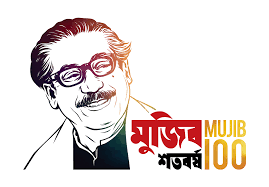 Look at the picture.
What do you see in the picture?
12
12
11
1
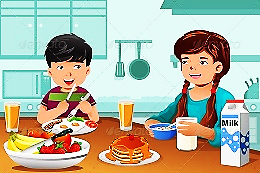 2
10
2
3
3
9
3
It’s 8 o’clock.  They’re  having breakfast.
4
8
7
5
6
What time is it according to the clock?
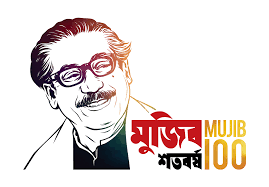 Let`s see a picture.
What do you see in the picture?
12
12
11
1
2
10
2
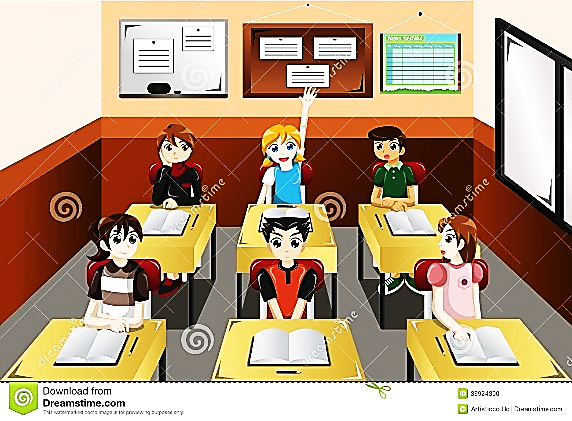 3
3
9
3
It’s 1 o’clock.  They’re  at school
4
8
7
5
6
What time is it according to the clock?
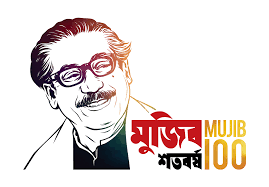 Let`s see a picture.
What do you see in the picture?
12
12
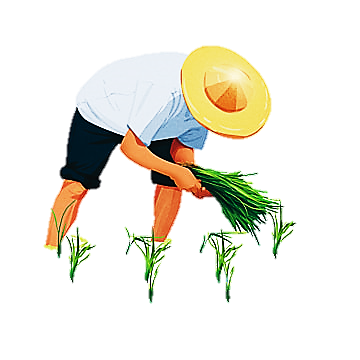 11
1
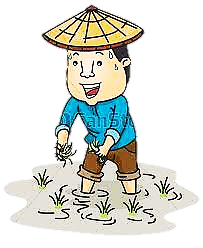 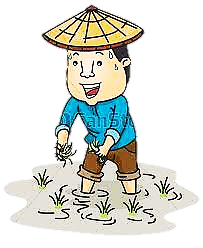 2
10
2
3
3
9
3
It’s 6 o’clock.  They’re  helping their father.
4
8
7
5
6
What time is it according to the clock?
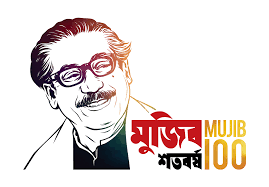 Group work
Make four groups. Read part B in a group. The group leader of each group will come forward and read aloud the description below each picture.
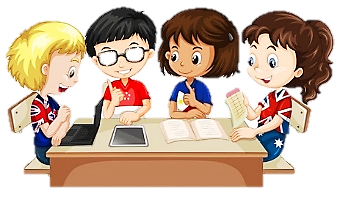 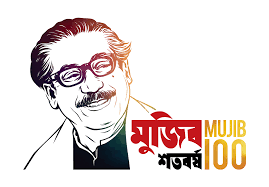 Pair Work
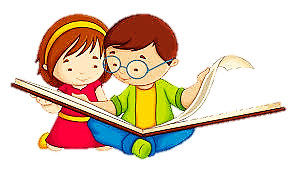 12
12
12
12
12
12
12
12
11
11
11
11
1
1
1
1
2
2
2
2
10
10
10
10
2
2
2
2
3
3
3
3
3
3
3
3
9
9
9
9
3
3
3
3
4
4
4
4
8
8
8
8
Sit in pair and look at the time above the clocks and discuss what you do at that time .
7
7
7
7
5
5
5
5
6
6
6
6
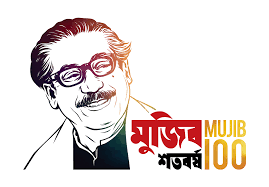 Homework
Draw four clocks according to your English book page no 51.
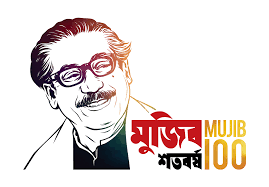 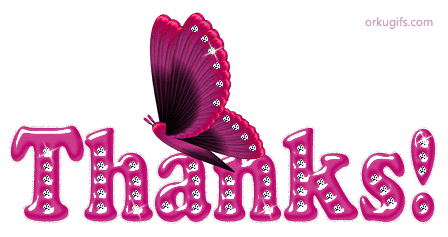 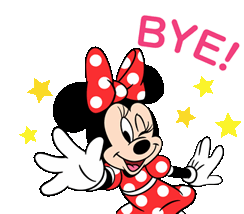 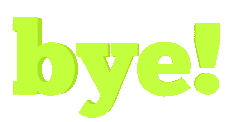 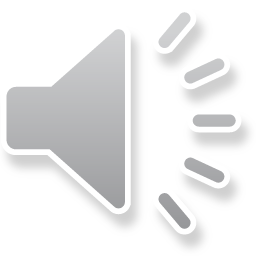